Key factors in the Use and Analysis of Data
Leadership
Appropriate Staffing
Pew Charitable Trusts Study	How States Use Data to Inform Decisions
The First comprehensive overview of data utilization in all 50 states includes study of:
Data use and benefits. 
Data analysis. 
Data infrastructure. 
Supports and challenges of data work
[Speaker Notes: February, 2018]
According to Pew, jurisdictions use data to:
Cross-reference data sets
Use calculations to show trends
Find correlations between factors
Visualizing data in charts and graphs
Jurisdictions should…
Set up guiding goals and structures 
Build capacity of stakeholders to effectively use data 
Ensure quality data can be accessed and used by stakeholders 
Analyze data to create meaningful information
Sustain support for continued data efforts
[Speaker Notes: IFTA can provide support for items in red]
Transforming Data
IFTA’s Role in Data-Based Decision Making
Validate
Disseminate data through the Clearinghouse Reports
Provide information-sharing platform
IFTA Data Validation
Should IFTA validate transmittal data received from jurisdictions?
What validations should be performed?
Incorrect information in defined fields?
MPGs too high?
If jurisdictions’ data cannot be validated, should it be rejected or should a warning be issued?
IFTA Data Presentation
Information Sharing
[Speaker Notes: Jurisdictions can learn from others experiences more easily, if a space and mechanism for sharing is established]
IFTA Information Sharing
Jurisdictional Example #1
A jurisdiction encountered difficulty loading IFTA Transmittal data into their vendor’s system, due to demographic information populating transmittal fields.
The amount of time spent correcting the incorrect data fields was expensive and the effort was frustrating.
Jurisdiction Example #2
After a fuel tax rate change, a jurisdiction wanted to verify that the change resulted in the expected revenue change.
IFTA data was not sufficient to determine the answer.
Data Analytics
How is a revenue stream affected?
Before/After comparisons
Experiences from other Jurisdictions
Experience from different fleet sizes
Interstate vs Intrastate fleet comparisons
[Speaker Notes: Before and after a change-tax rate change, toll-road change, vehicle mileage tax change]
[Speaker Notes: IFTA can support efforts in data accessibility, quality and sharing]
How can your jurisdiction better use data?
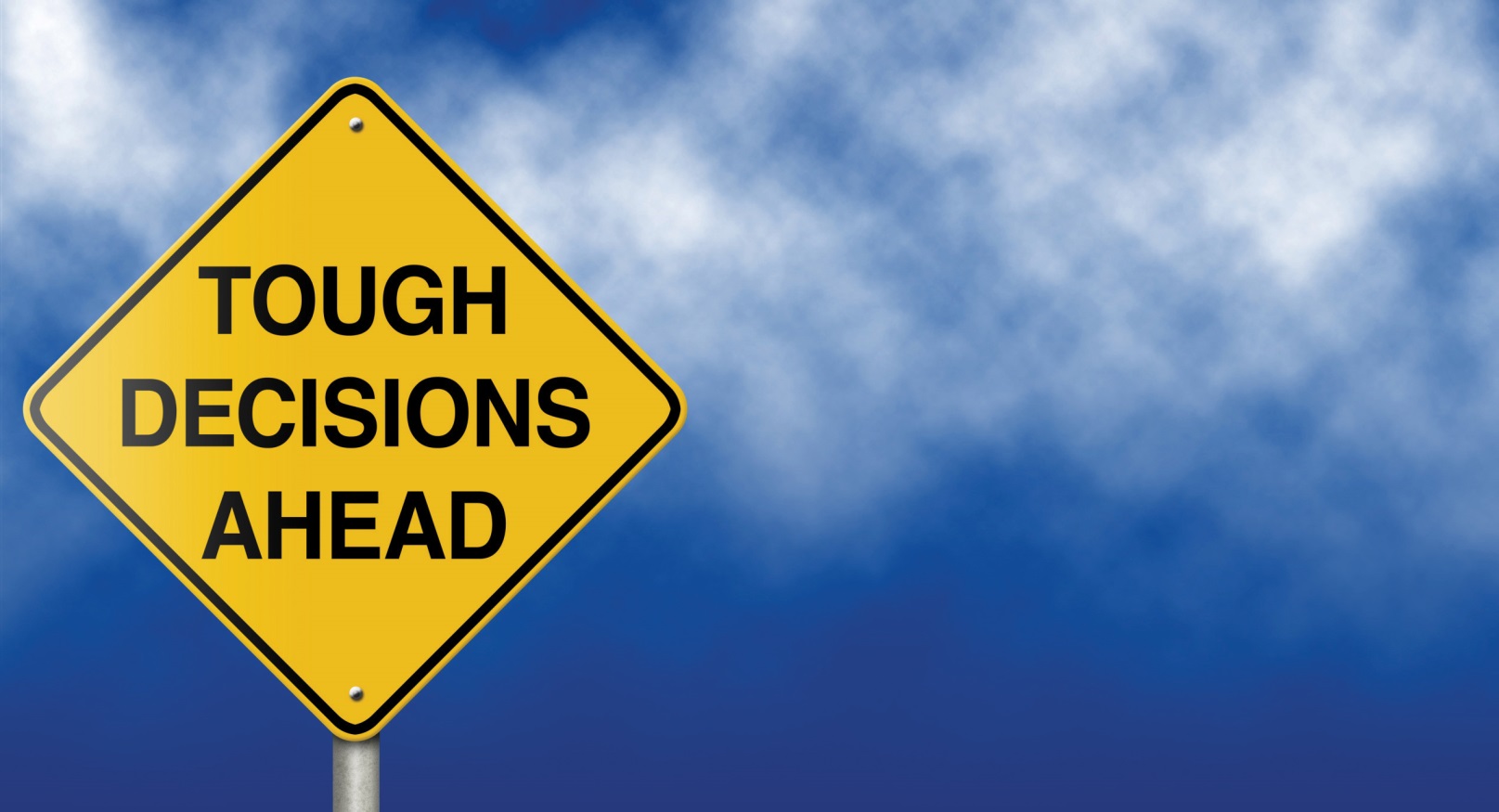